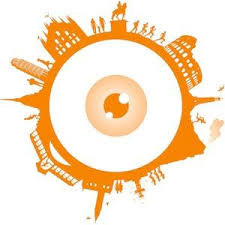 La maratona A Siena
Sabato 2 Maggio 2014
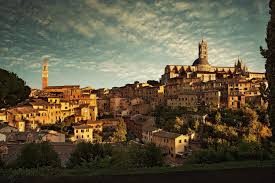 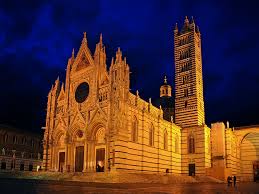 Mappa
Percorso
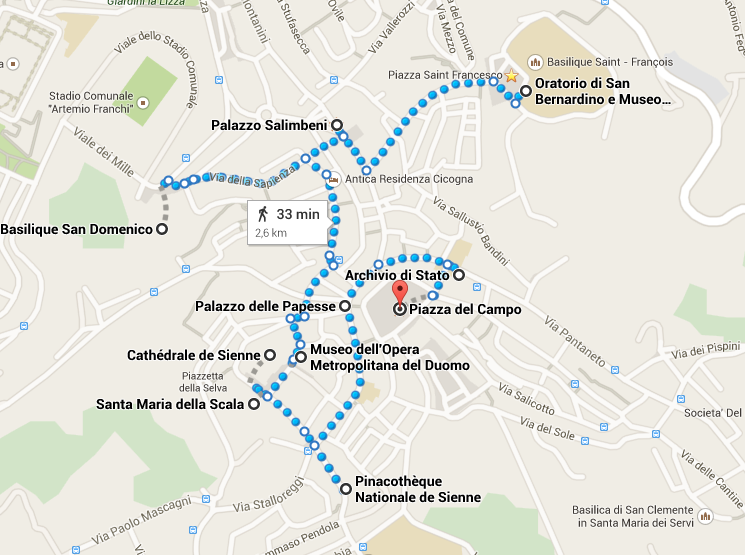 Partenza
Basilica di San Francesco
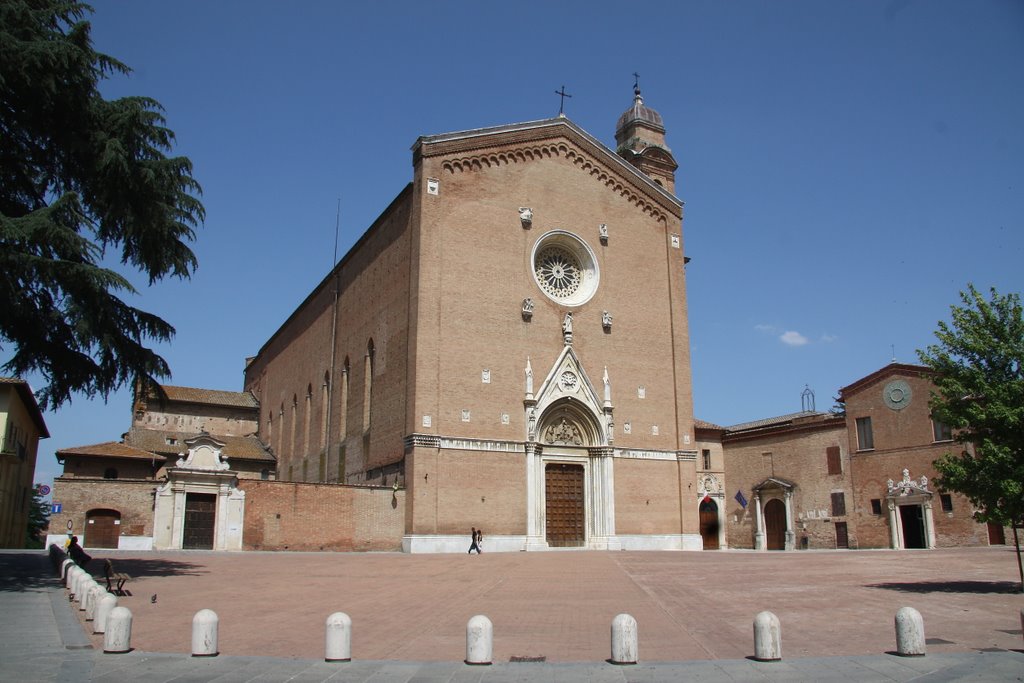 Tappa 1
Museo Diocesano di Arte Sacra
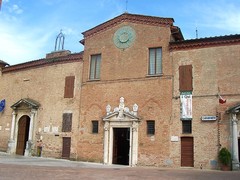 Tappa 2
Palazzo Salimbeni
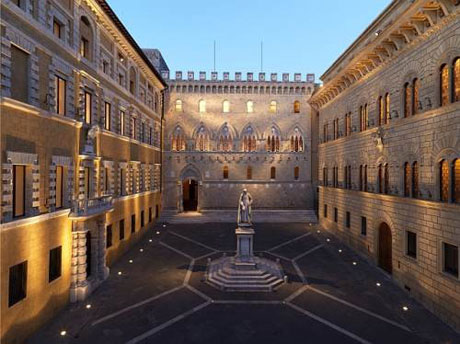 Tappa 3
Basilica di San Domenico
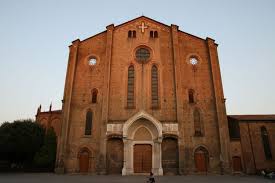 1265
Tappa 4
Museo dell’Opera Metropolitana del Duomo
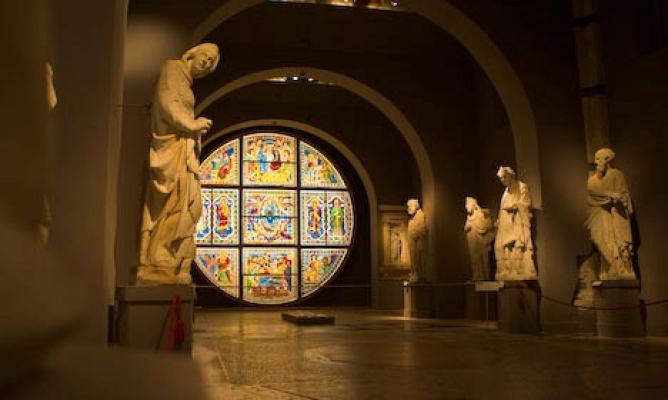 Tappa 5
Santa Maria della Scala
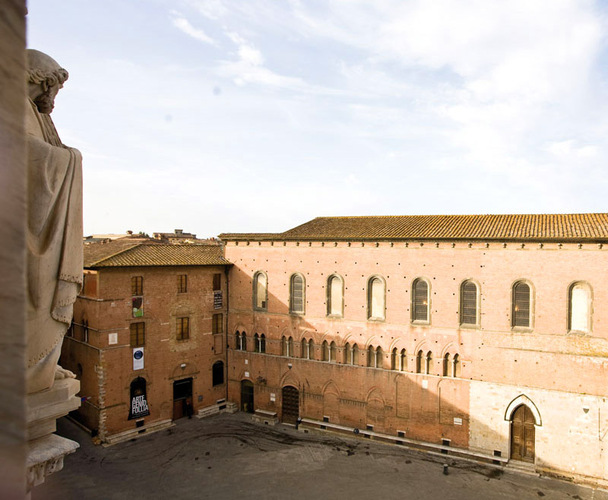 Tappa 6
Duomo di Siena
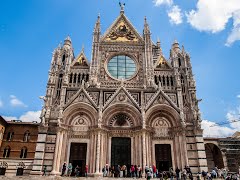 Tappa 7
Pinacoteca Nazionale
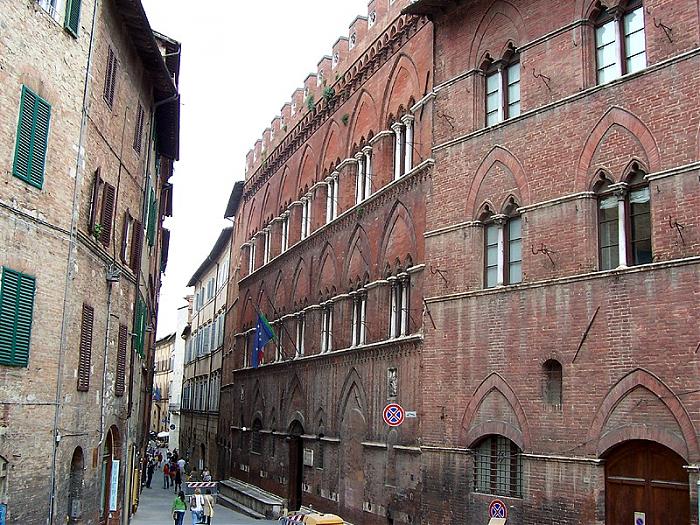 1932
Tappa 8
Palazzo delle Papesse
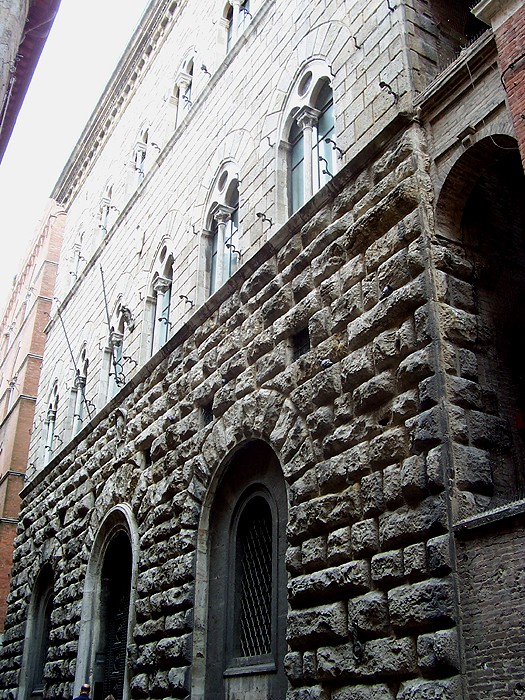 1460
Tappa 9
Palazzo Pubblico
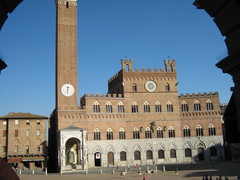 Tappa 10 & l’arrivo
Piazza del Campo
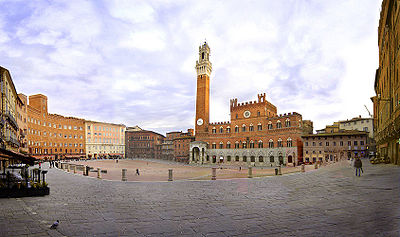